TEHNIŠKI DAN – VELIKONOČNA DELAVNICA
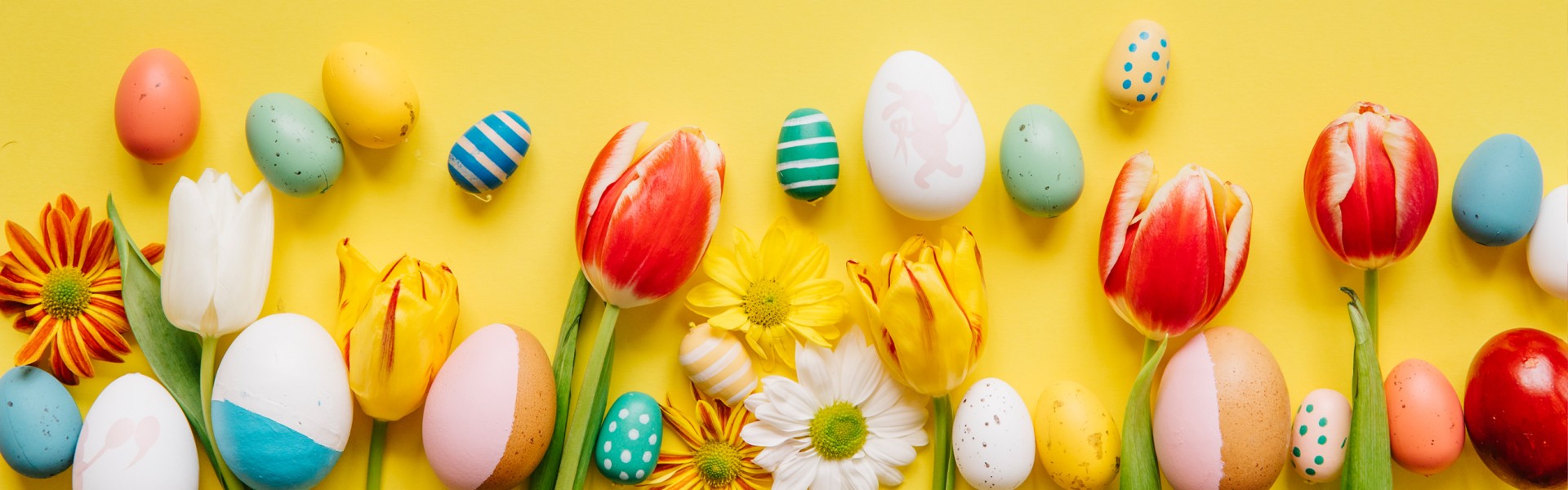 3. RAZRED
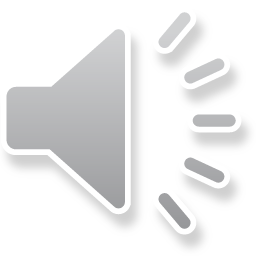 POTEK TD:
VELIKA NOČ, NJENI SIMBOLI IN OBIČAJI NEKOČ IN DANES
NAVODILA ZA IZDELAVO VELIKONOČNEGA IZDELKA PO KORAKIH
ŠE NEKAJ IDEJ ZA KRAŠENJE PIRHOV
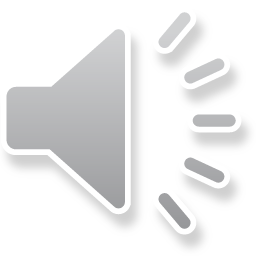 Velika noč
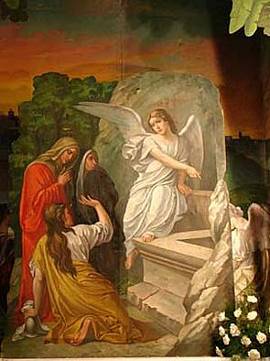 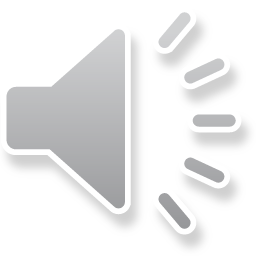 Velika noč je največji in najstarejši krščanski praznik.
Kristjani se na ta praznik spominjajo Kristusovega vstajenja
od mrtvih. Jezusa Kristusa so križali na veliki petek, tretji
dan po tem (na nedeljo) pa je vstal od mrtvih (ponoči oz.
zgodaj zjutraj). 
Po krščanskem pojmovanju naj bi z vstajenjem odrešil svet,
zato je bila tista noč res velika (od tu izhaja ime praznika).
Simboli velike noči na slovenskem
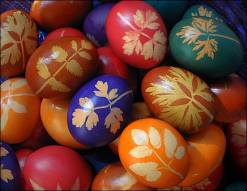 velikonočna jajca (pirhi) - simbol vstajenja ali kaplje krvi
hren - žeblji
potica – trnova krona
velikonočna šunka – Kristusovo telo



Velika noč se praznuje po luninem koledarju, v zgodnji spomladi, tj. 
vedno na prvo nedeljo po prvi polni pomladanski luni (zato je 
praznik vsako leto ob drugačnem času) – PREMIČNI PRAZNIK.
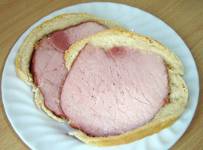 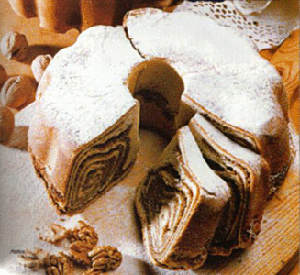 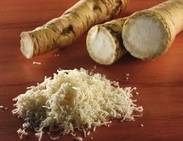 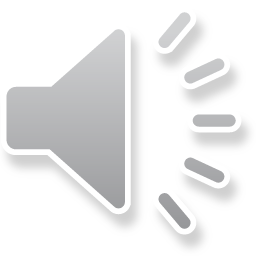 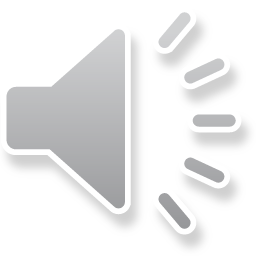 Velikonočni običaji
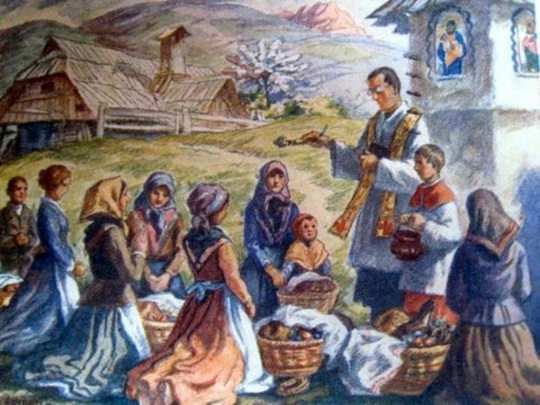 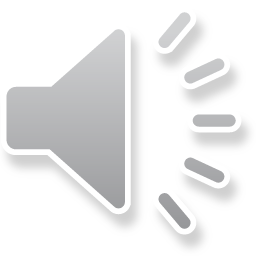 NEKOČ:

Valinčanje pirhov - pirh spustijo po deski, 
      ki je na enem koncu podprta s količkom in 
      skušajo nato zadeti pirh sotekmovalca.
     
Sekanje pirhov - V pirhe, ki so pokonci 
     postavljeni v travo, se mečejo kovanci 
     (da se zasekajo). 

Streljanje z možnarjem – izvira iz ljudskega običaja, 
     da hrup odganja zle sile (glej sliki desno)

https://www.rtvslo.si/zabava/novice/sekanje-pirhov-s-tolarskimi-kovanci-ki-so-najprimernejsi/486178
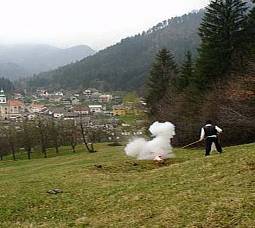 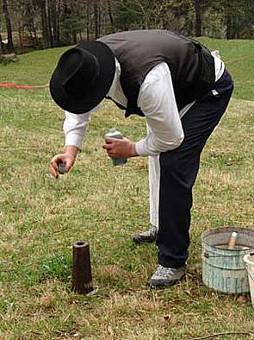 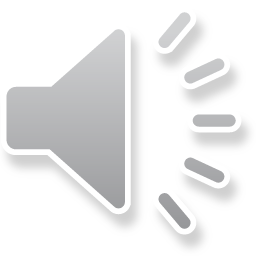 DANES: 
V Sloveniji verniki na veliko soboto cekarje napolnijo z dobrotami, med katerimi ne smejo manjkati šunka, pirhi, hren, potica in kruh, ter nesejo v cerkve, kjer jih župniki blagoslovijo. Jedi iz tega cekarja so nato zajtrk na dan velike noči, ko se ob mizi tradicionalno zbere vsa družina. Prav družina naj bi bila osrednji člen praznovanja po vsem svetu ne glede na versko pripadnost – in to večinoma tudi drži.
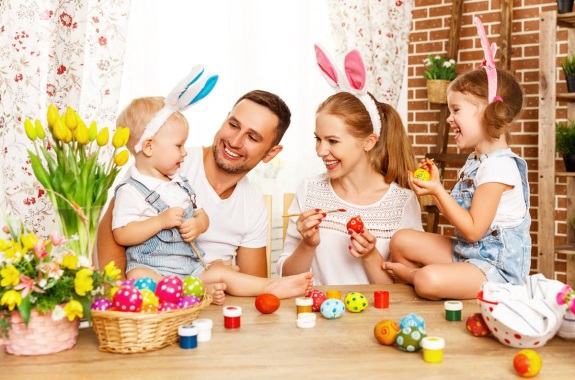 NAVODILA ZA IZDELAVO VELIKONOČNEGA ZAJČKA
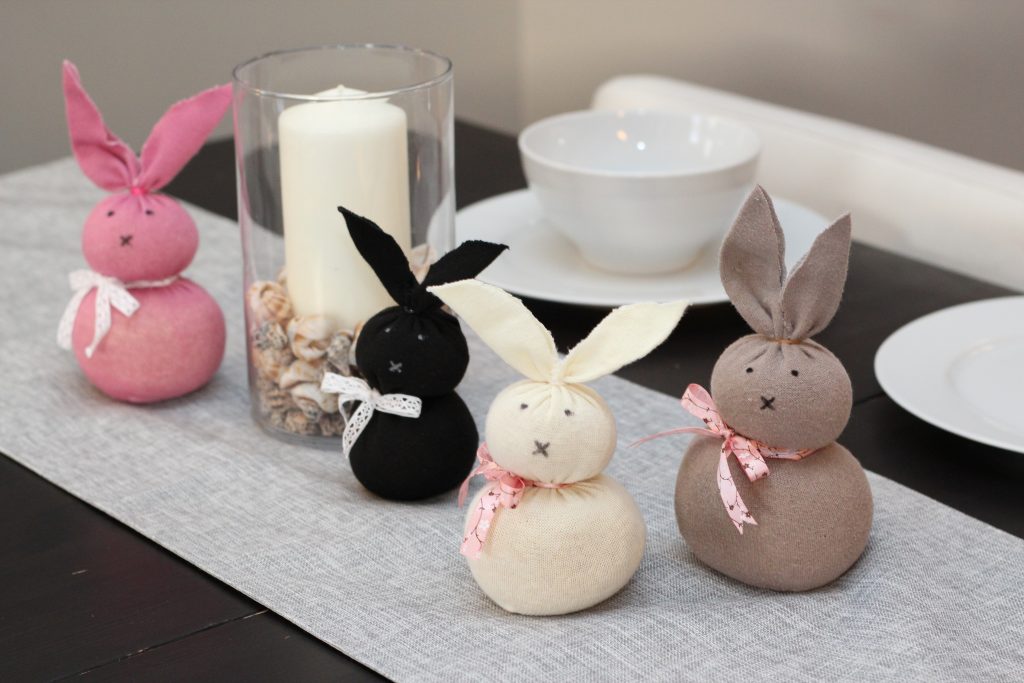 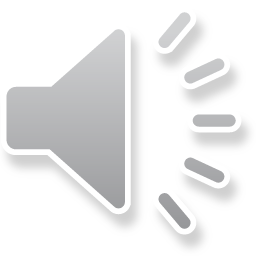 KAJ POTREBUJEŠ ZA IZDELAVO?
STARO ENOBARVNO ALI PISANO NOGAVICO (ČE ŽELIŠ MANJŠEGA ZAJČKA, VZAMEŠ MANJŠO NOGAVICO)
LONČEK RIŽA
GUMICE
ŠKARJE
ČRN FLOMASTER
TRAKEC
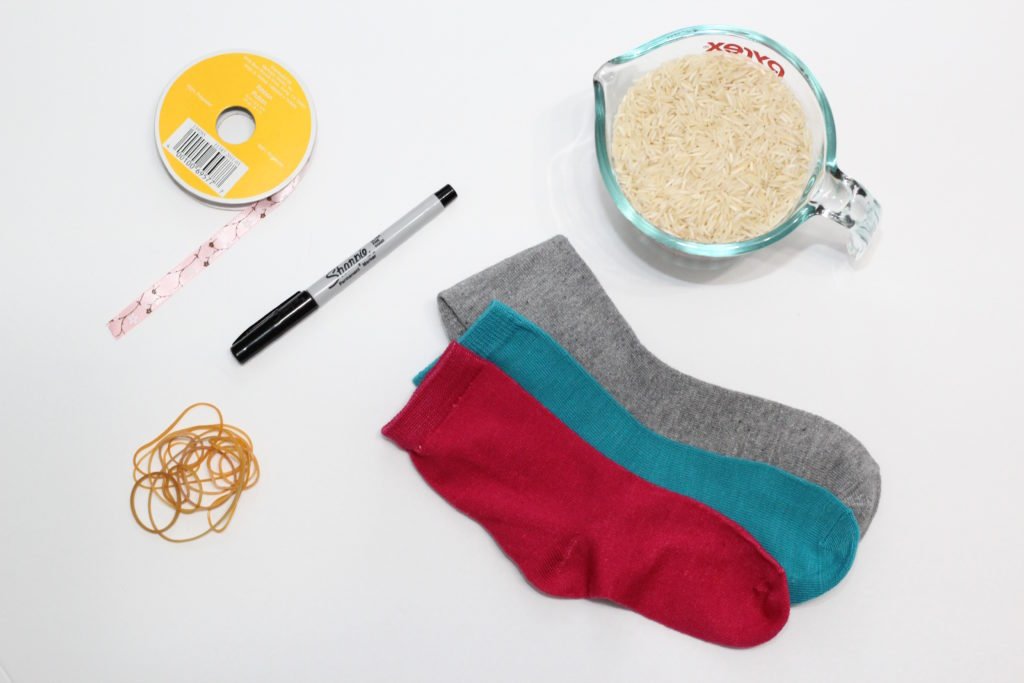 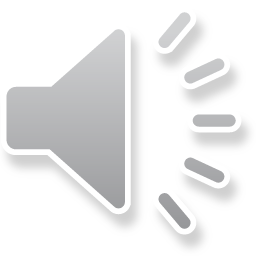 Želim ti veliko užitkov ob ustvarjanju!
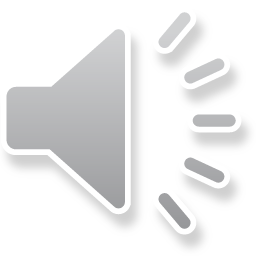 NOGAVICO DAJ V VIŠJI KOZAREC IN VANJO NATROSI RIŽ. PROSI ZA POMOČ STARŠE.
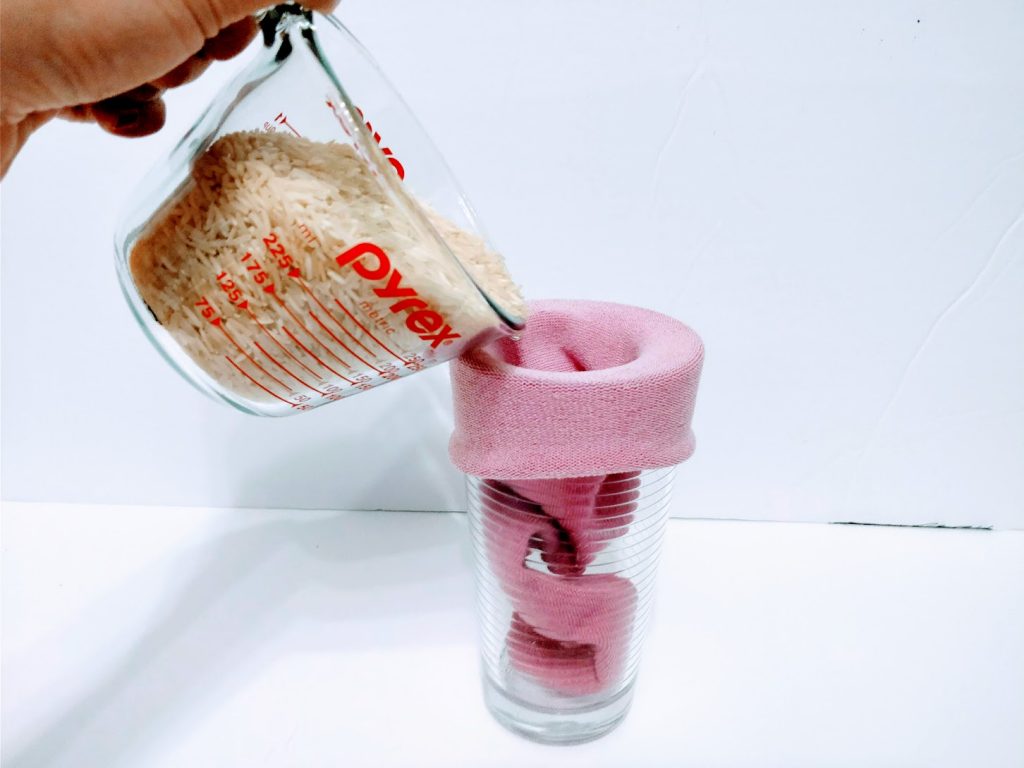 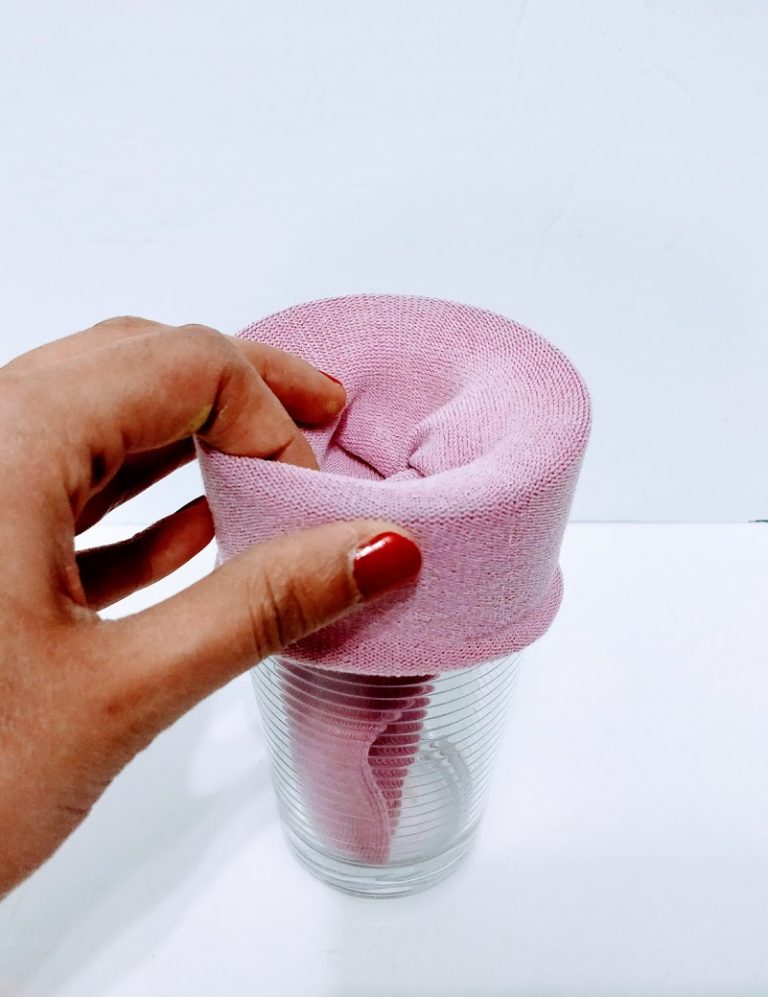 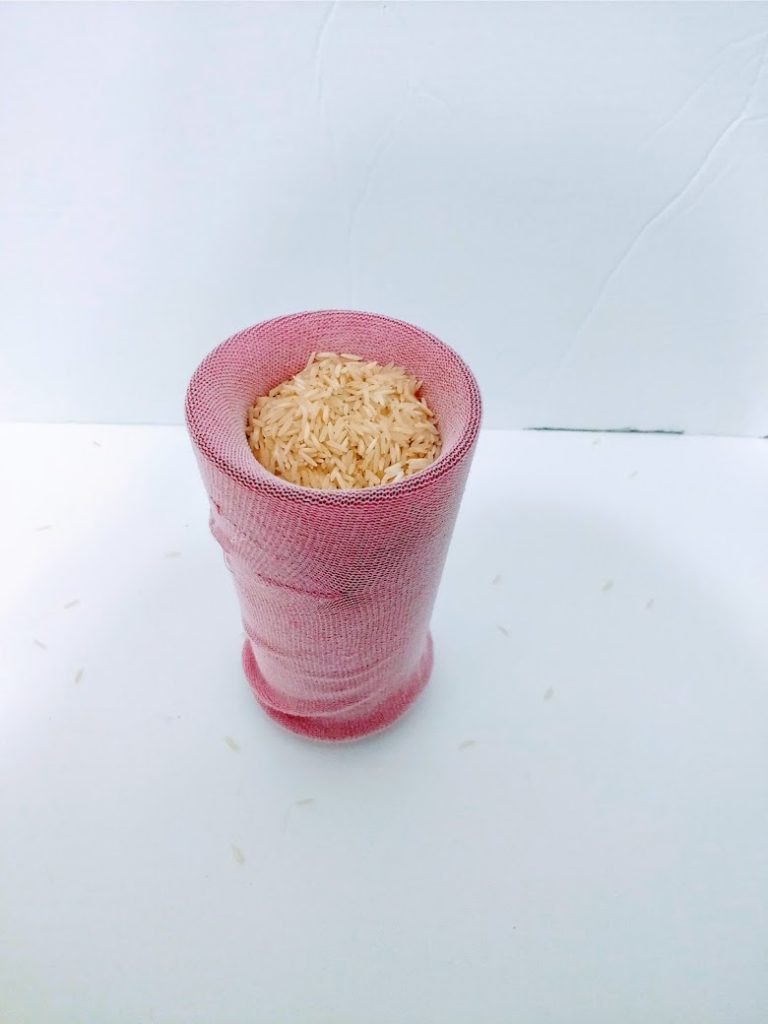 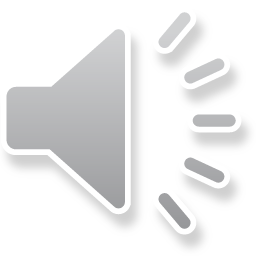 NA VRHU MOČNO ZAVEŽI Z GUMICO.
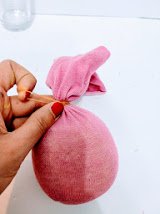 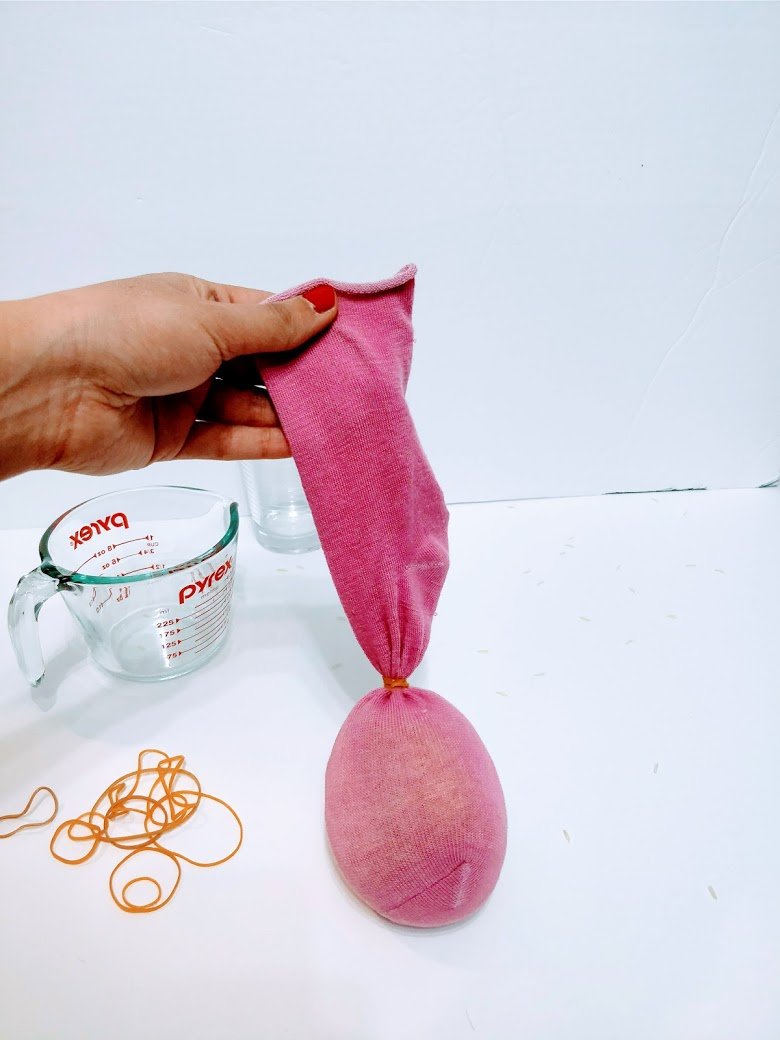 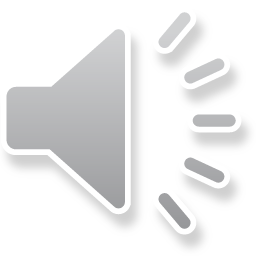 ZA OBLIKOVANJE GLAVE POTREBUJEŠ ŠE ENO GUMICO.
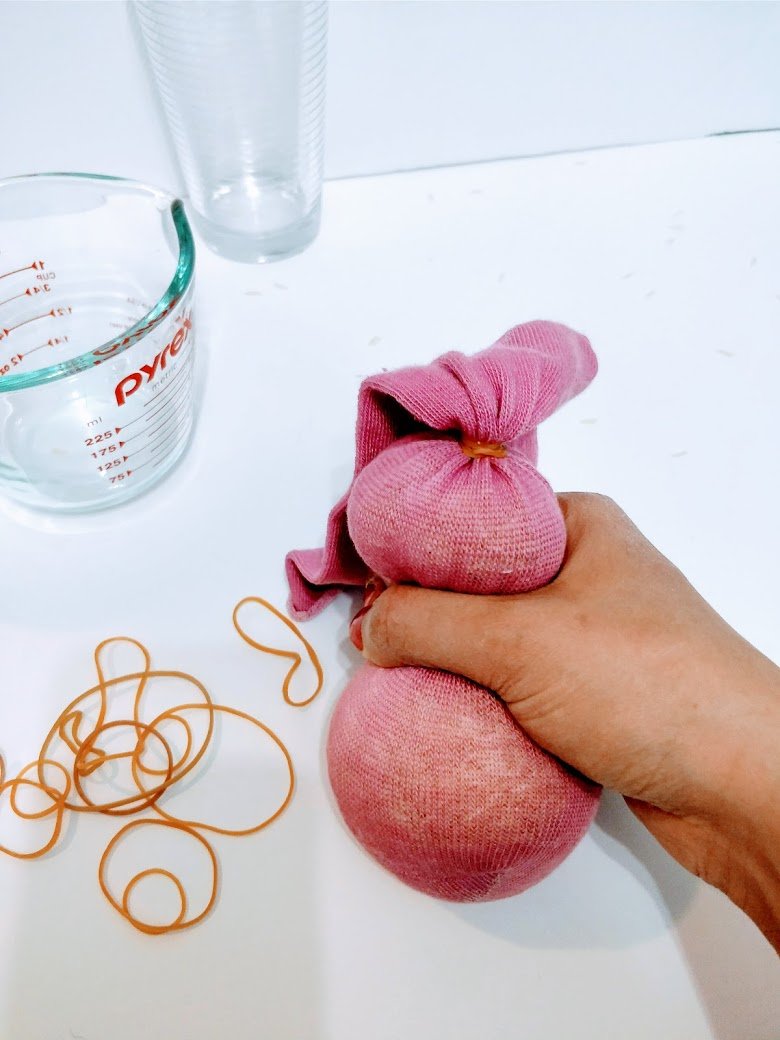 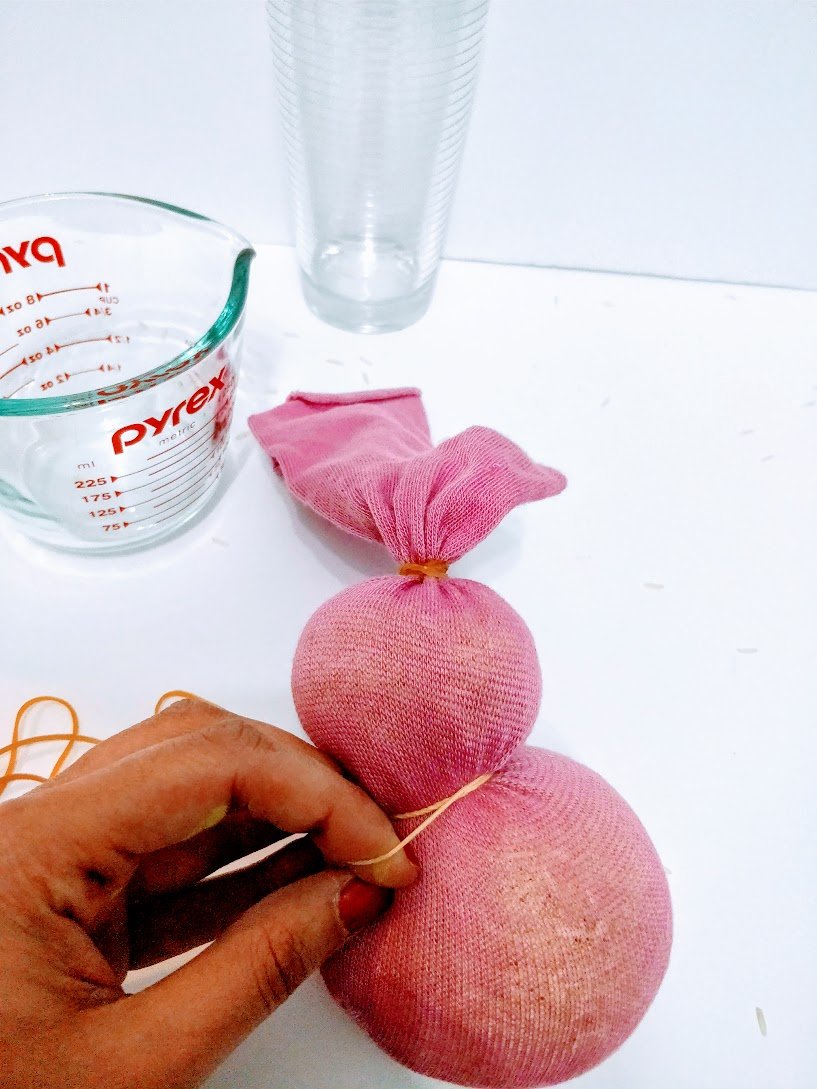 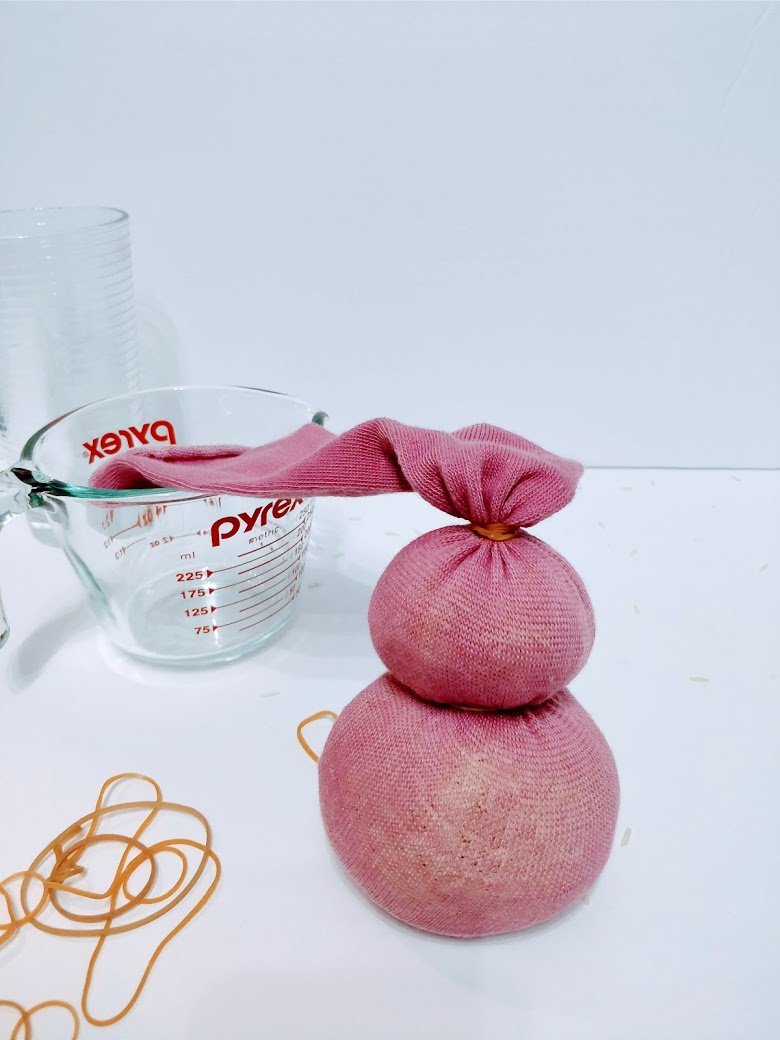 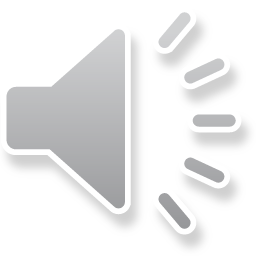 ZAJČKU LAHKO NAREDIŠ TUDI REPEK.
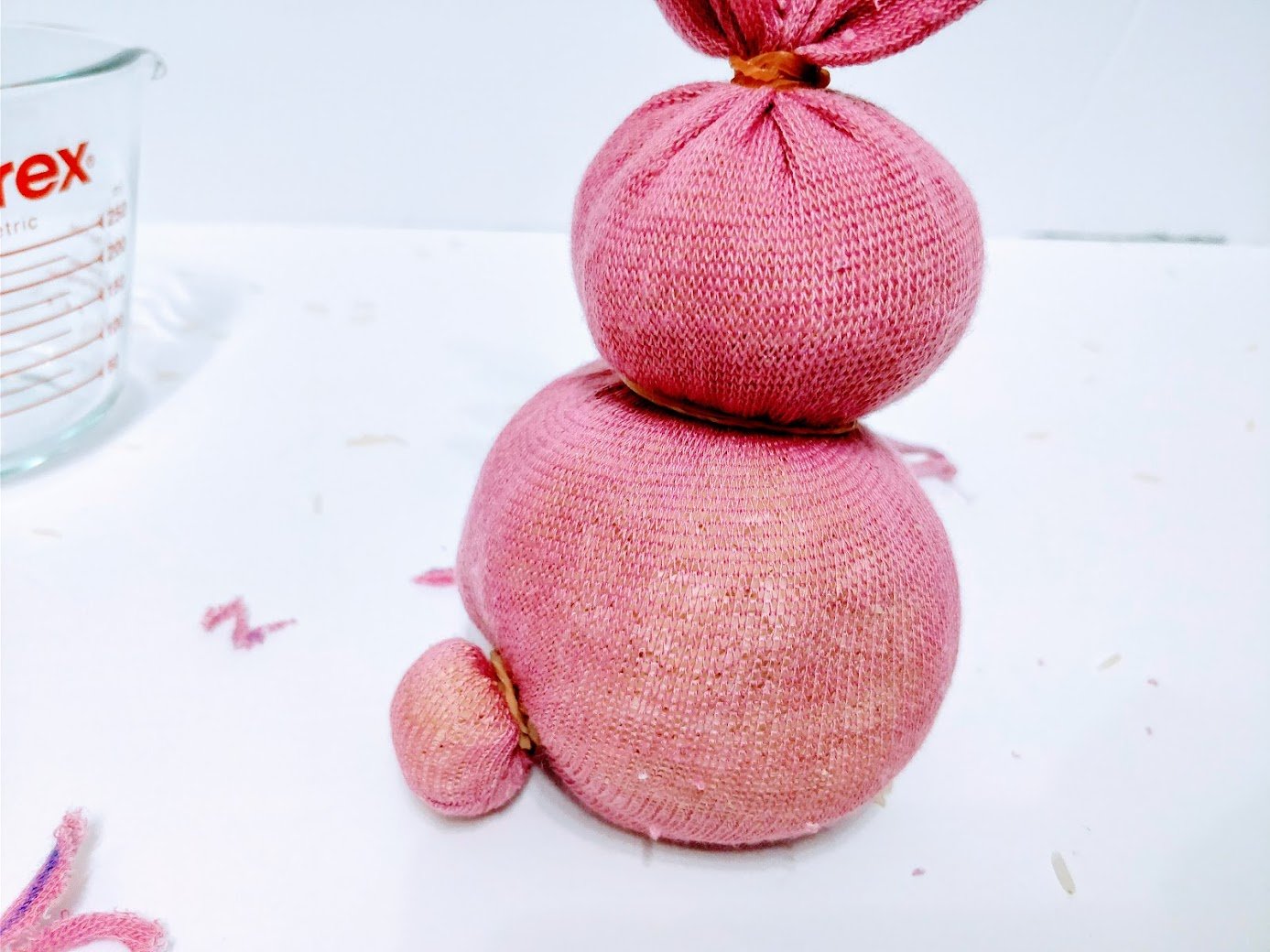 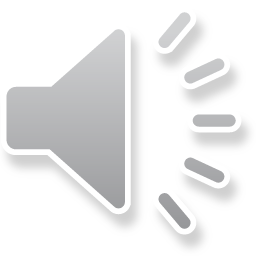 ODREŽI VRHNJI DEL NOGAVICE, VENDAR LE TOLIKO, DA BOŠ LAHKO OBLIKOVAL ŠE UŠESA.
S ŠKARJAMI PREREŽI PO SREDINI.
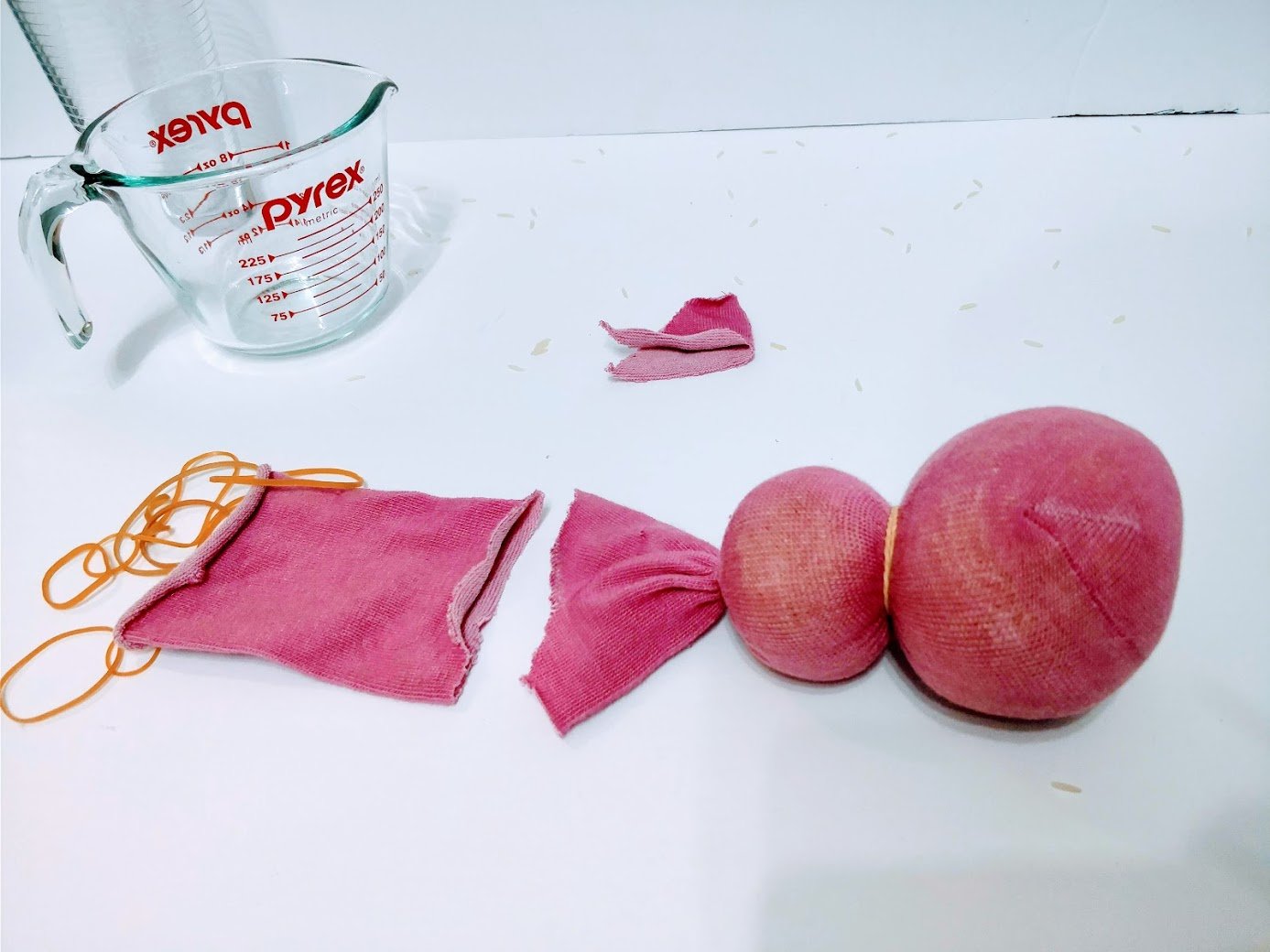 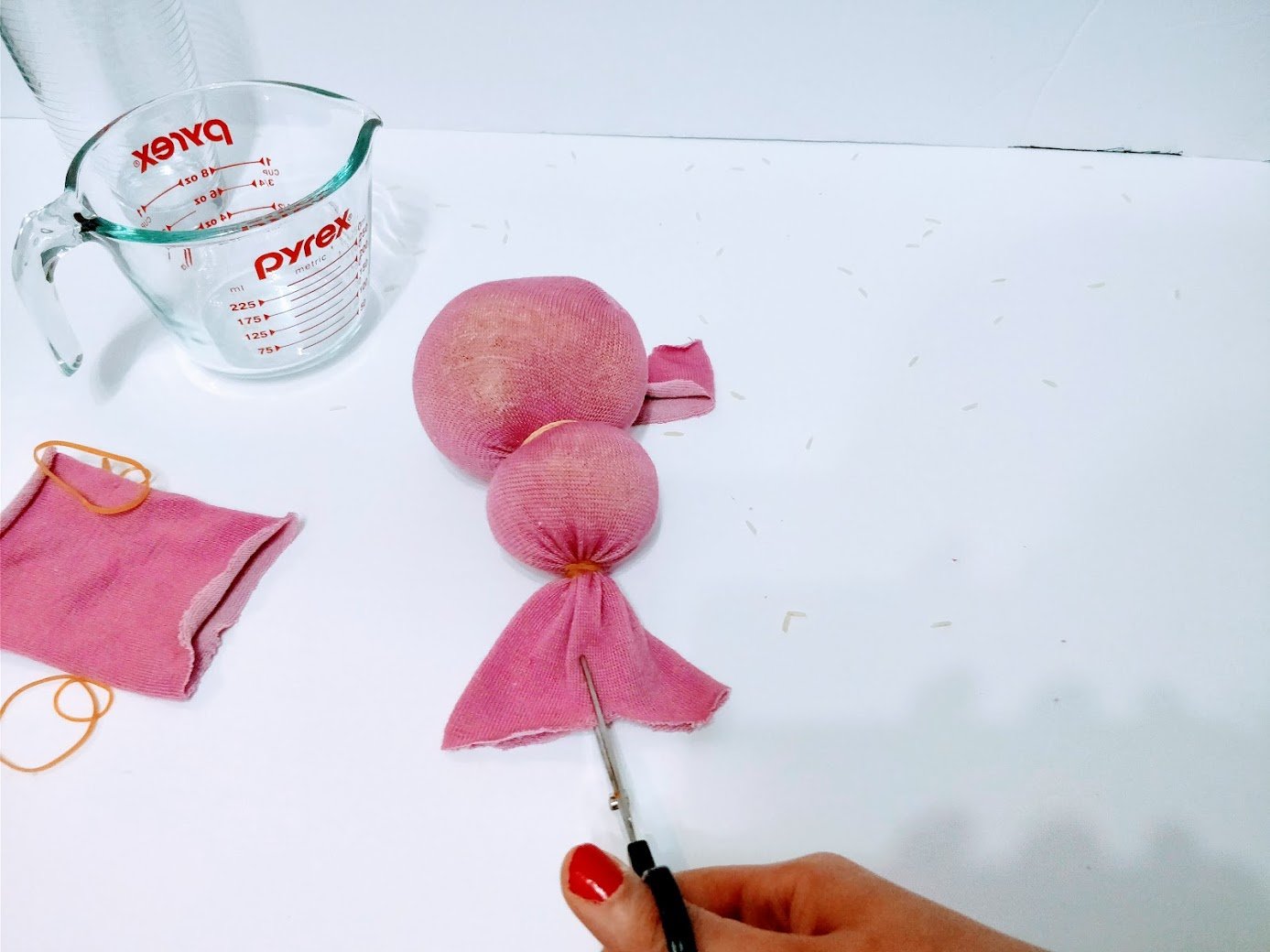 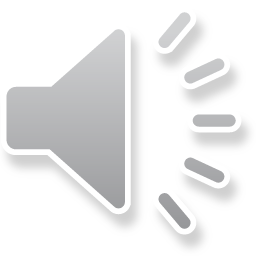 S FLOMASTROM NARIŠI OBLIKO UŠES IN PREVIDNO ODREŽI.
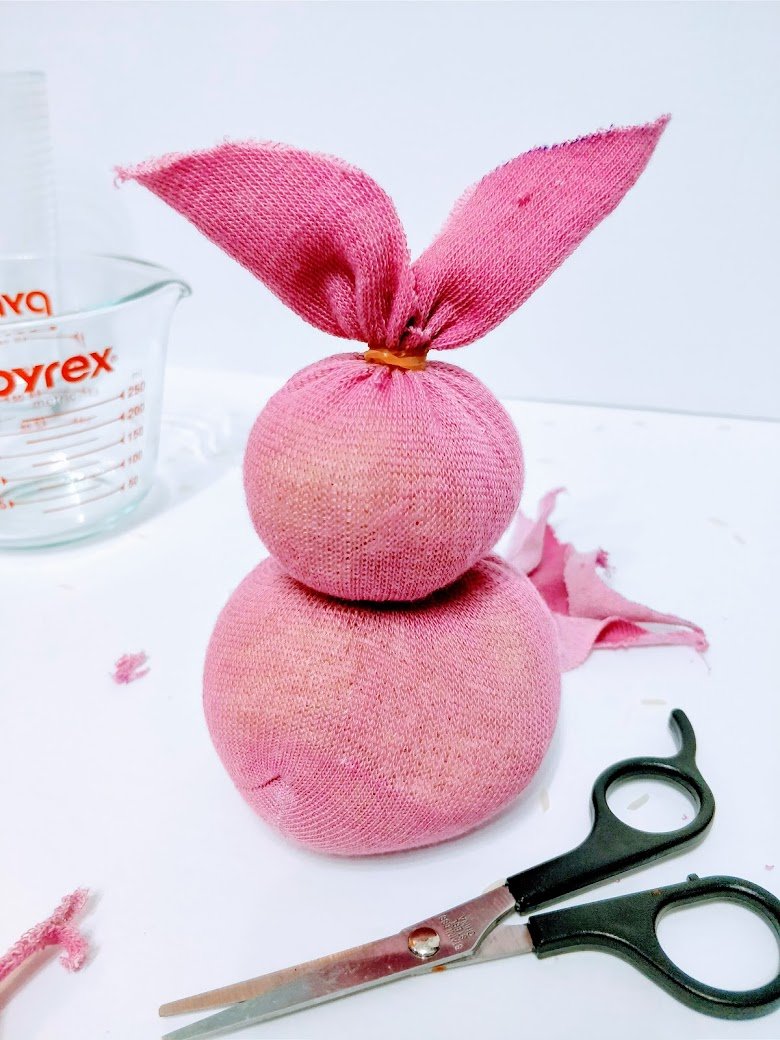 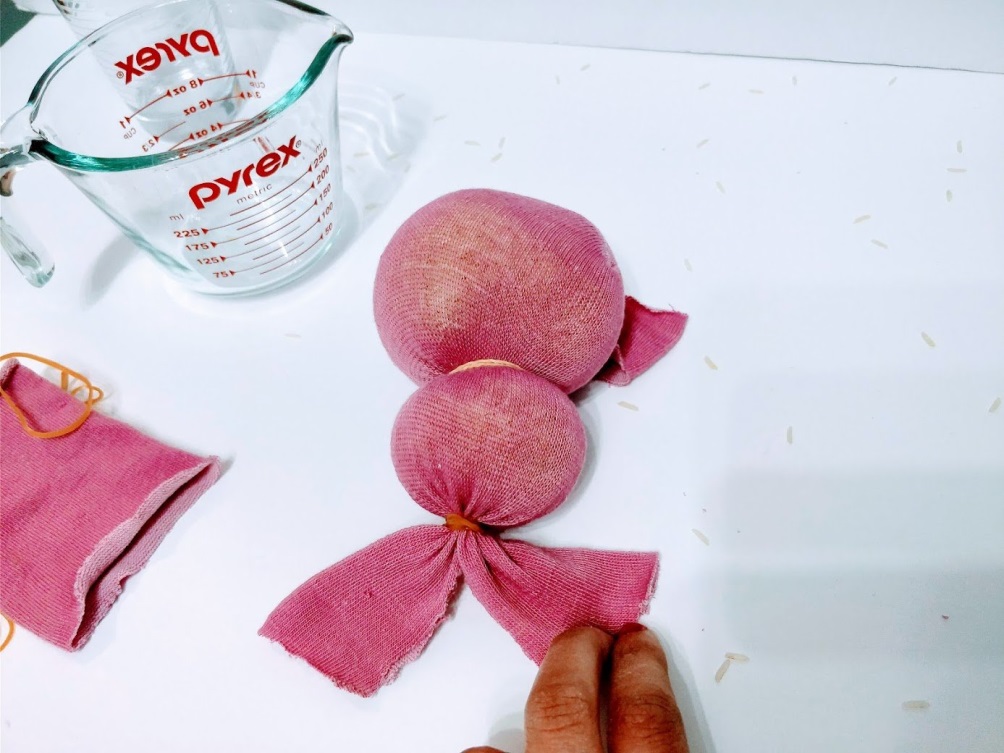 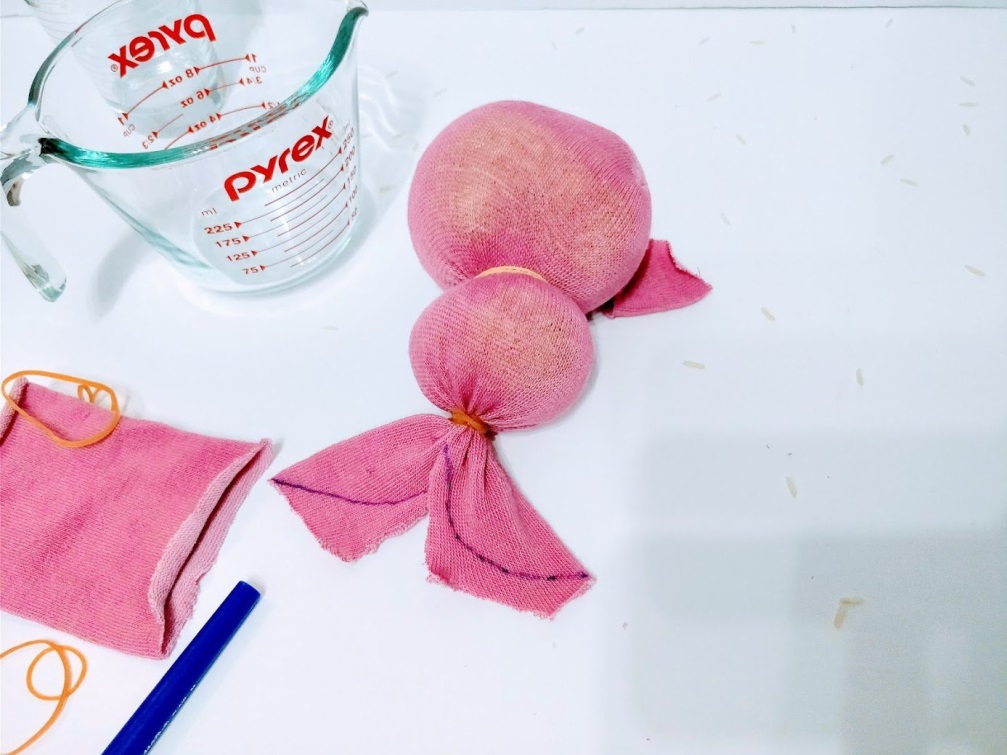 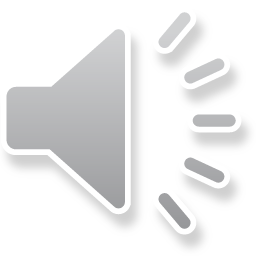 S ČRNIM FLOMASTROM ZAJČKU NARIŠI OČI IN SMRČEK. 
LAHKO TUDI PRILEPIŠ GIBLJIVE OČI IN SMRČEK.
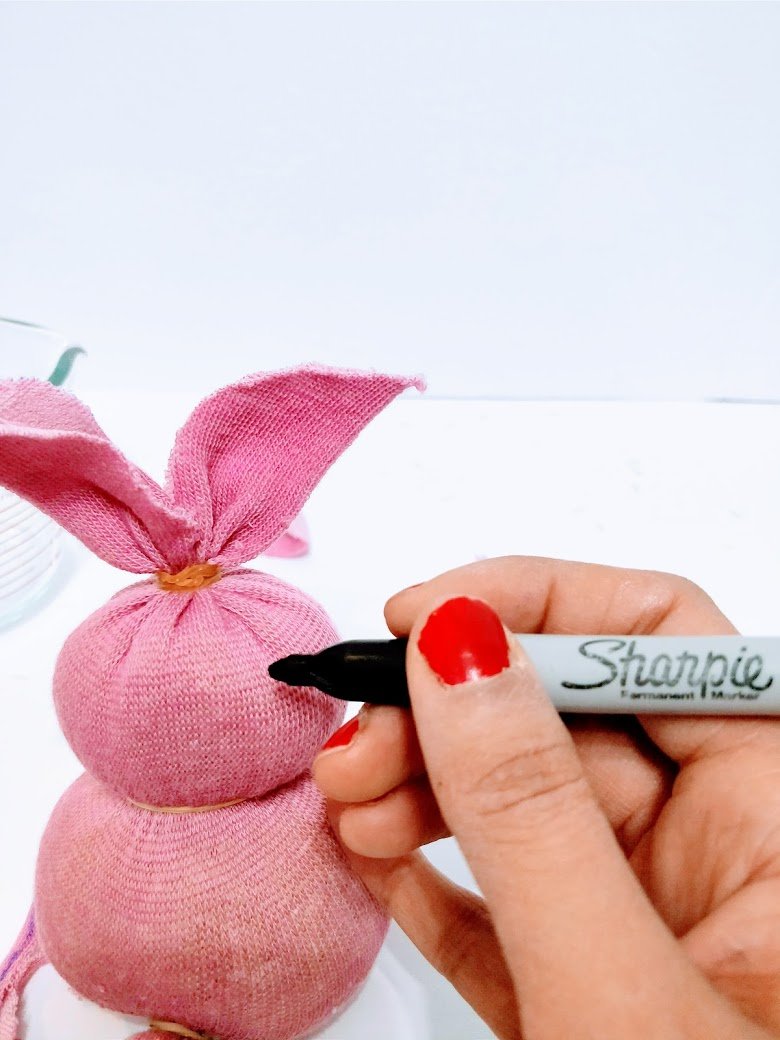 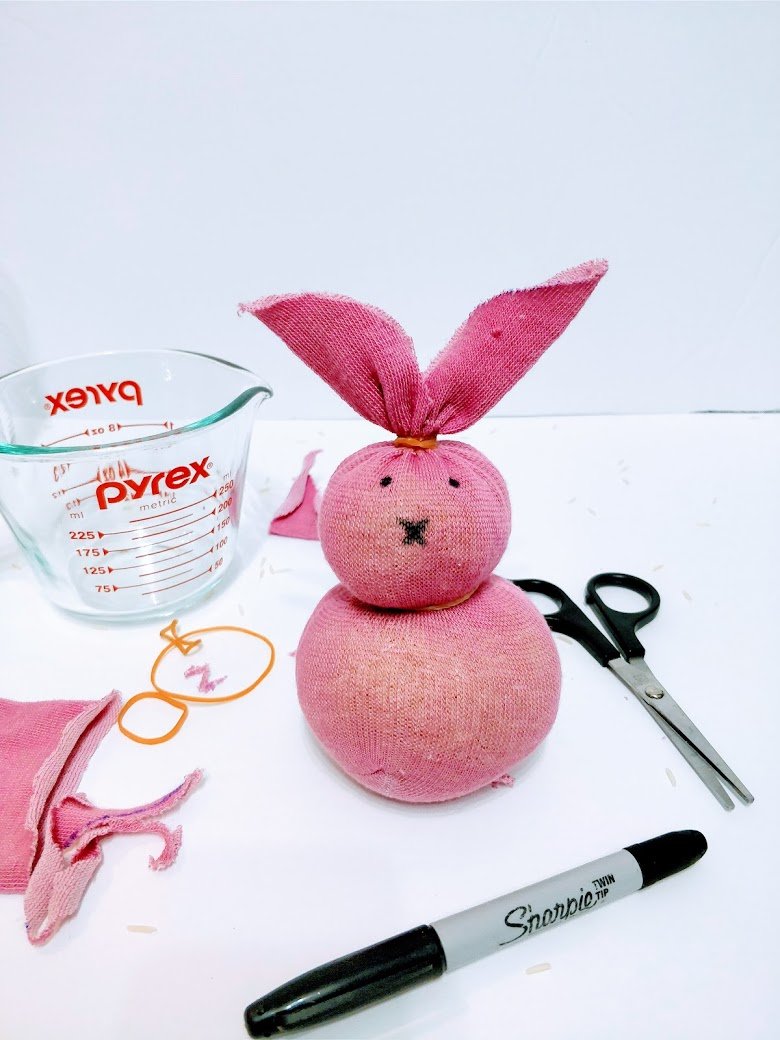 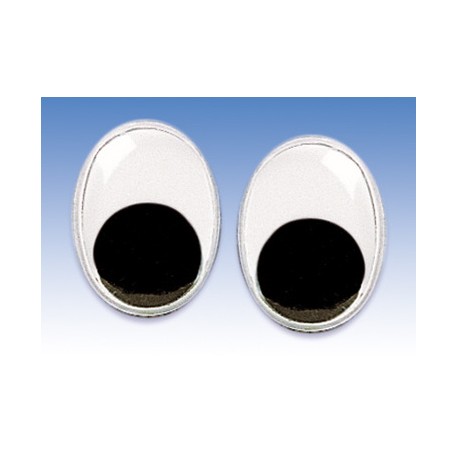 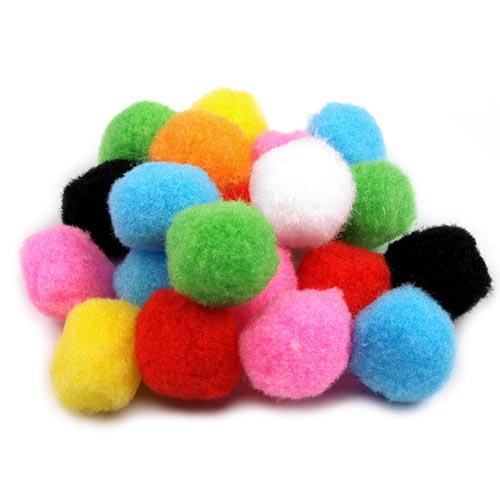 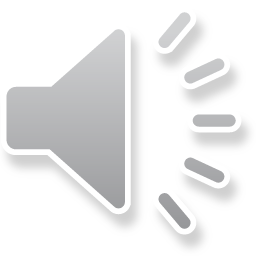 SEDAJ PA MU OKROG VRATU ZAVEŽI ŠE TRAKEC.
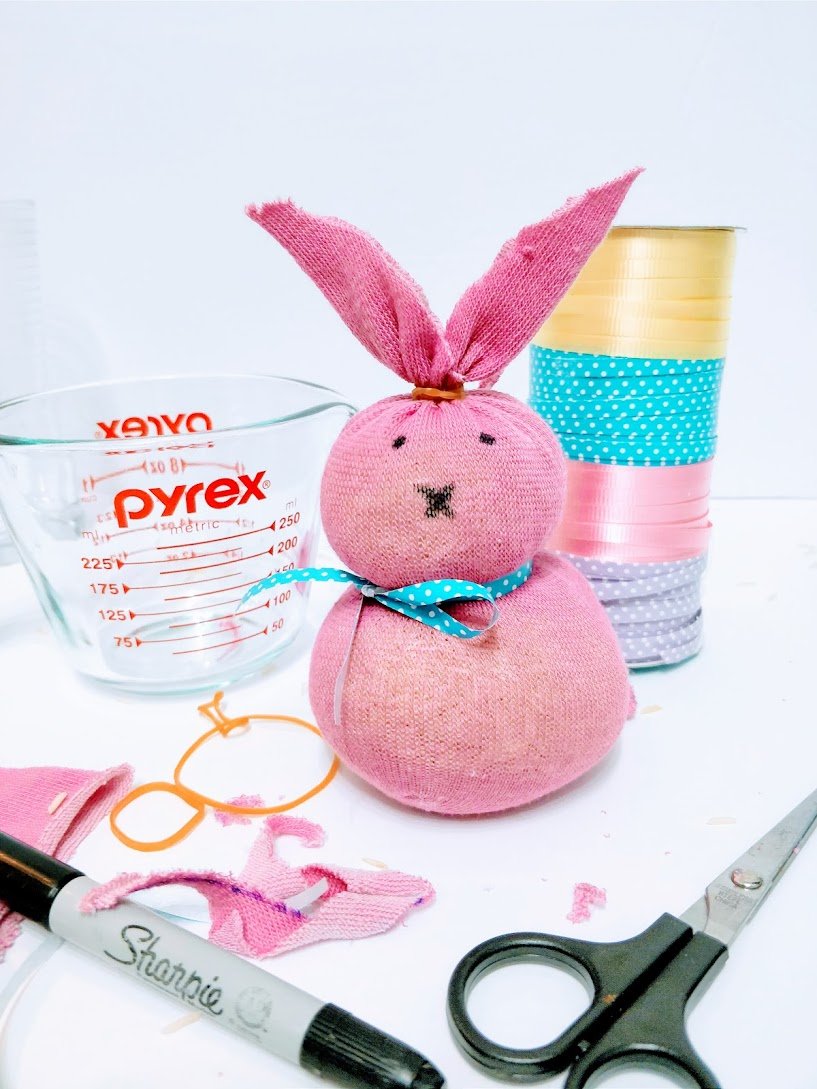 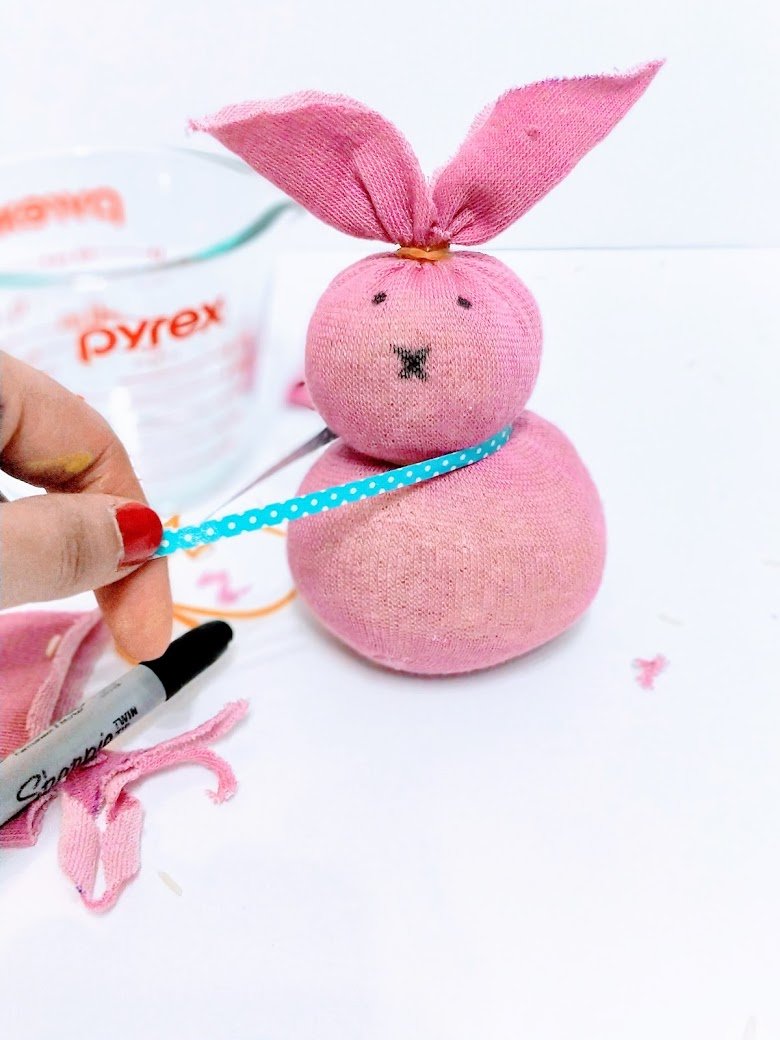 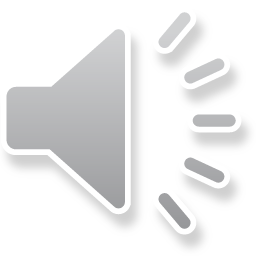 BRAVO! TVOJ VELIKONOČNI ZAJČEK JE IZDELAN. ZDAJ PA ŠE POSPRAVI VSE PRIPOMOČKE.
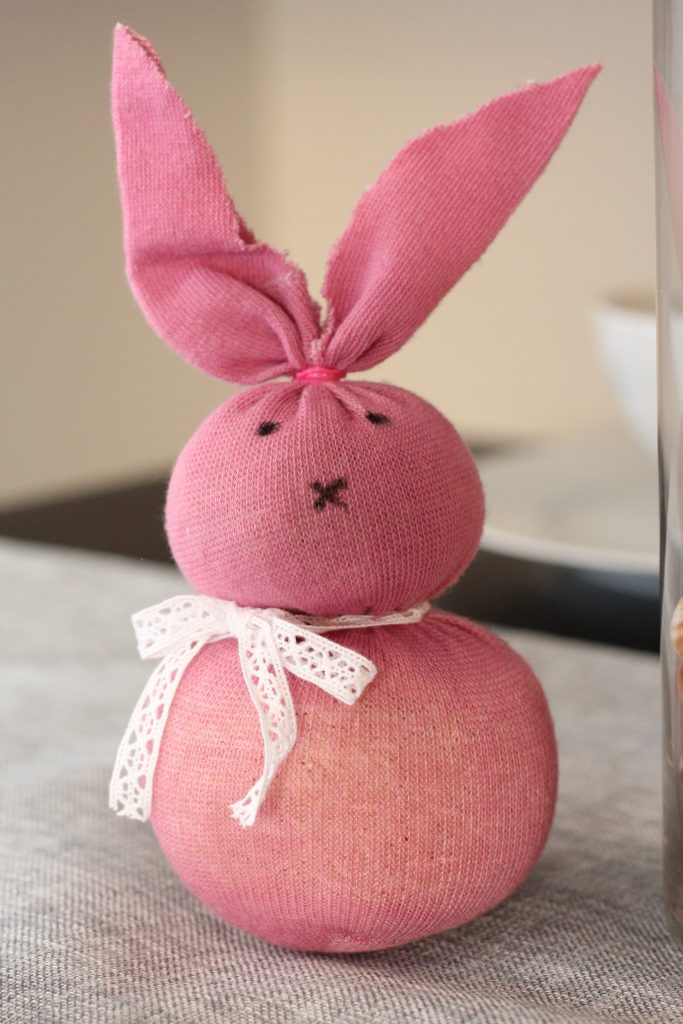 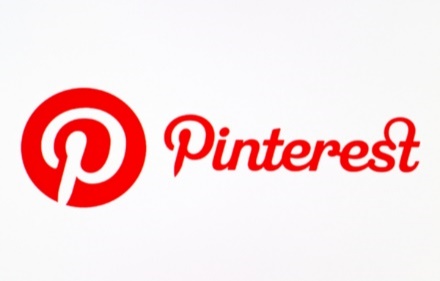 Vir:
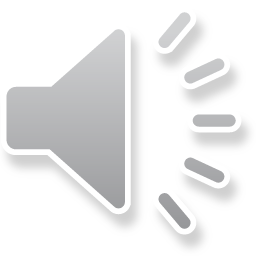 SEDAJ TE PA ČAKA NAJBOLJŠI DEL. PRIDRUŽI SE DRUŽINI PRI BARVANJU PIRHOV. PRIPRAVILA SEM  NEKAJ IDEJ, KAKO LAHKO OKRASITE PIRHE.
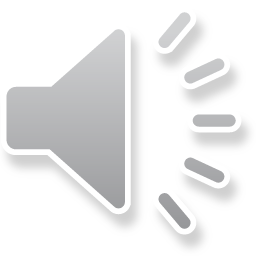 VELIKONOČNA JAJCA OKRAŠENA Z OVSENIMI KOSMIČI
Kuhana jajca najprej pobarvamo s čebulo potem pa ovsene kosmiče lepimo z lepilom – mekol v obliki vzorčkov.
Pobarvani so s kavo, žafraniko, karijem ali rumeno čebulo ...
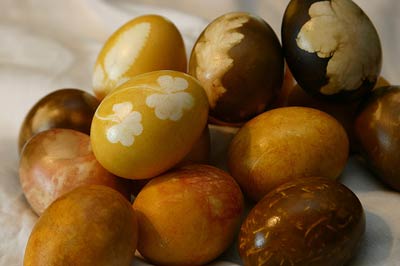 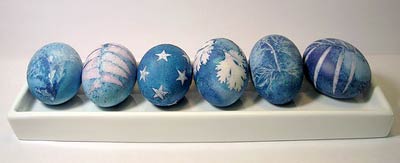 Tile so pobarvani z rdečim zeljem.
ŠE NEKAJ IDEJ...
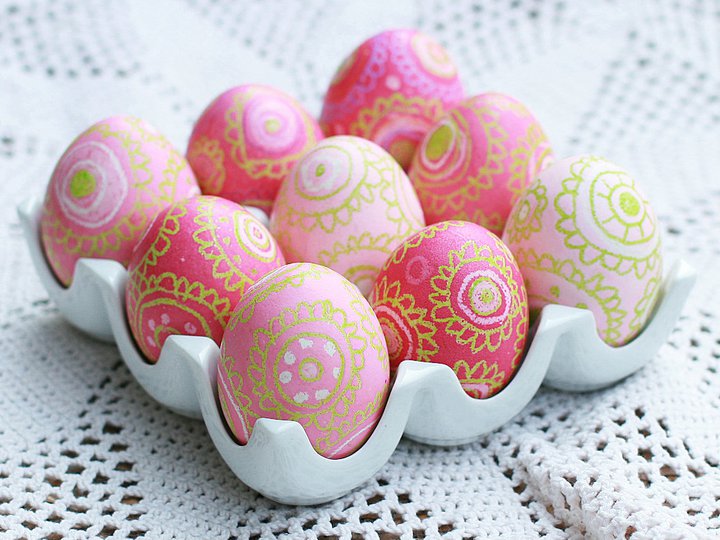 BARVANJE PIRHOV V VINU
Jajca položimo v hladen teran ali refošk. Kuhamo približno 15 minut in pustimo namakati čez noč. Zjutraj jajca posušimo na zraku. Na lupini se bo pojavil vinski kamen v obliki bleščic, ki bo pirhe še polepšal.
BARVANJE PIRHOV Z VOŠČENKAMI so
pobarvana z barvo in z vzorčki, narisanimi z voščenkami.
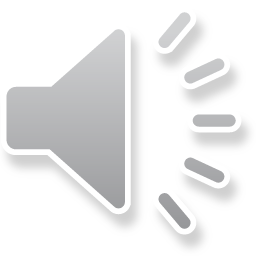 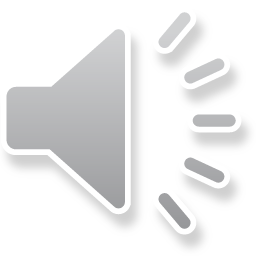 Zelo vesela bom, če mi boš poslal kako fotografijo izdelka ali utrinka s tehniškega dne.
Učiteljica Biljana
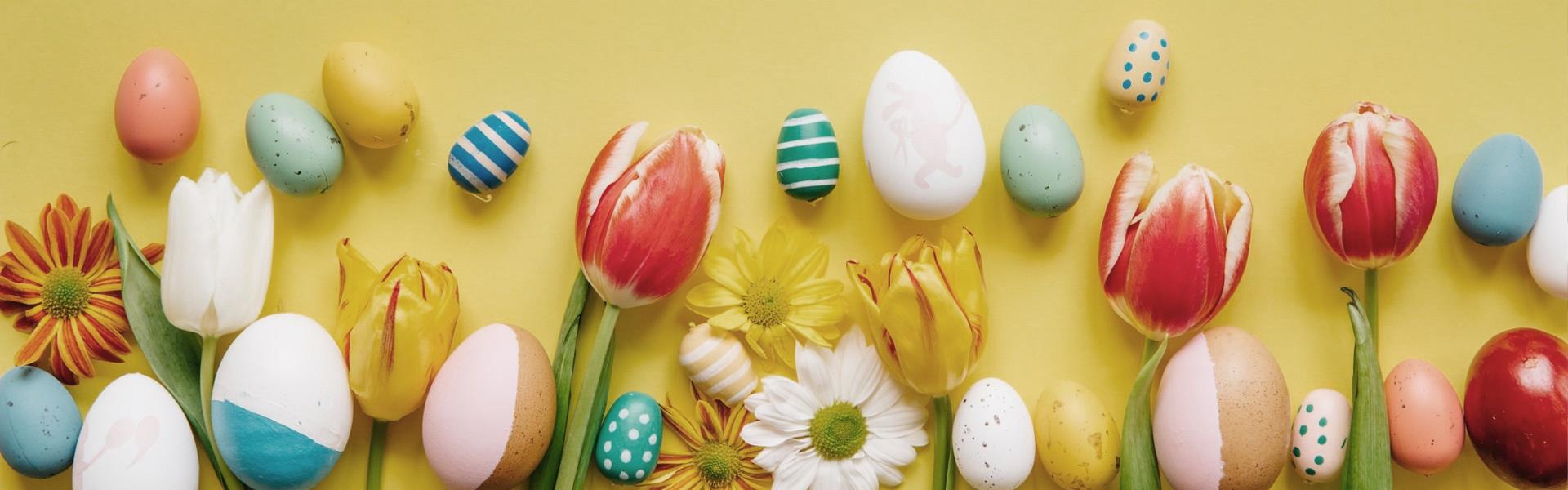